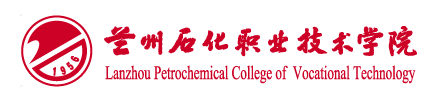 2021年大学生创新创业训练计划项目结题评审材料
项目级别
我们毕业啦
其实是答辩的标题地方
项目类型
项目名称
项目负责人
指导教师
科技处  2021年6月
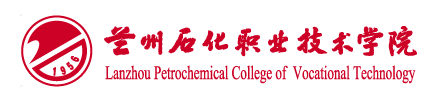 成果应用
参赛获奖
获取专利
发表论文
CONTANTS
承     诺
填写项目成果实现应用情况，如未实现成果应用，则填写“无”
项目成果实现应用情况的相关佐证材料，如：合同、企业注册信息等。图片粘贴在此处，如空间不够，可向后附页。
成果应用
填写项目参加创新创业类比赛获奖情况，如没有参赛情况，则填写“无”
参加创新创业类比赛的相关佐证材料，如：获奖证书等。图片粘贴在此处，如空间不够，可向后附页。
参赛获奖
填写依托项目申报或获取专利情况，如未申报或获取专利，则填写“无”
依托项目所申报或获取专利的相关佐证材料，如专利证书或受理通知书扫描件。图片粘贴在此处，如空间不够，可向后附页。
获取专利
依托项目所发表论文的相关佐证材料，如论文首页截图。图片粘贴在此处，如空间不够，可向后附页。
填写依托项目发表论文情况，如未发表论文，则填写“无”
发表论文
本人填报的项目信息真实、准确，项目经费使用规范、合理，若填报失实、违反规定，本人将承担全部责任。
承 诺
指导教师签名：